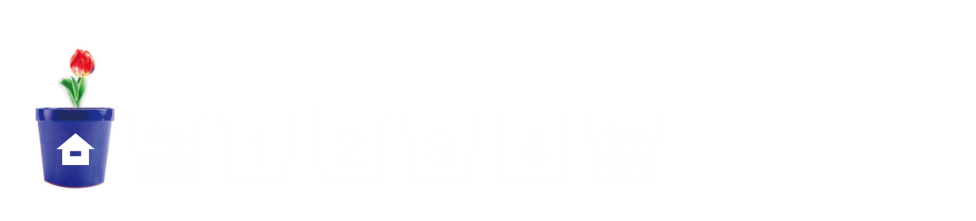 6
다각형의 둘레와 넓이
(『수학』 112~113쪽 , 『수학 익힘』 72~73쪽)
3
사각형의 둘레를 구해 볼까요
차시
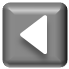 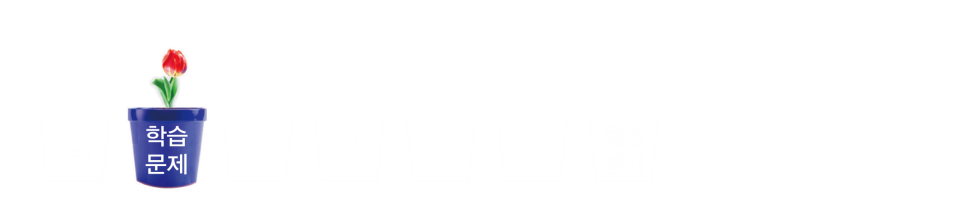 3차시
사각형의 둘레를 구해 볼까요
학습
문제
사각형의 둘레를 구해 보아요.
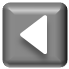 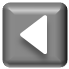 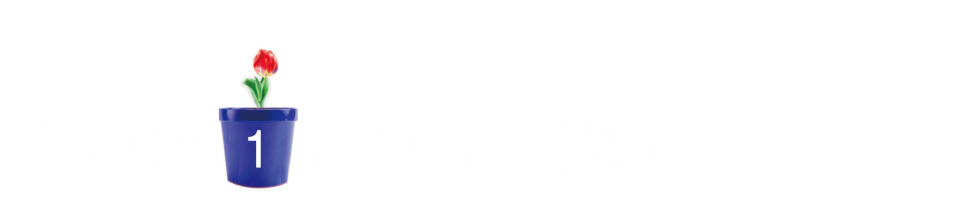 직사각형의 둘레
구하는 방법 알아보기
준기는 직사각형 모양의 알림판과 학급 시간표의 둘레를
자로 재고 있습니다. 직사각형의 둘레를 구하는 방법을
알아봅시다.
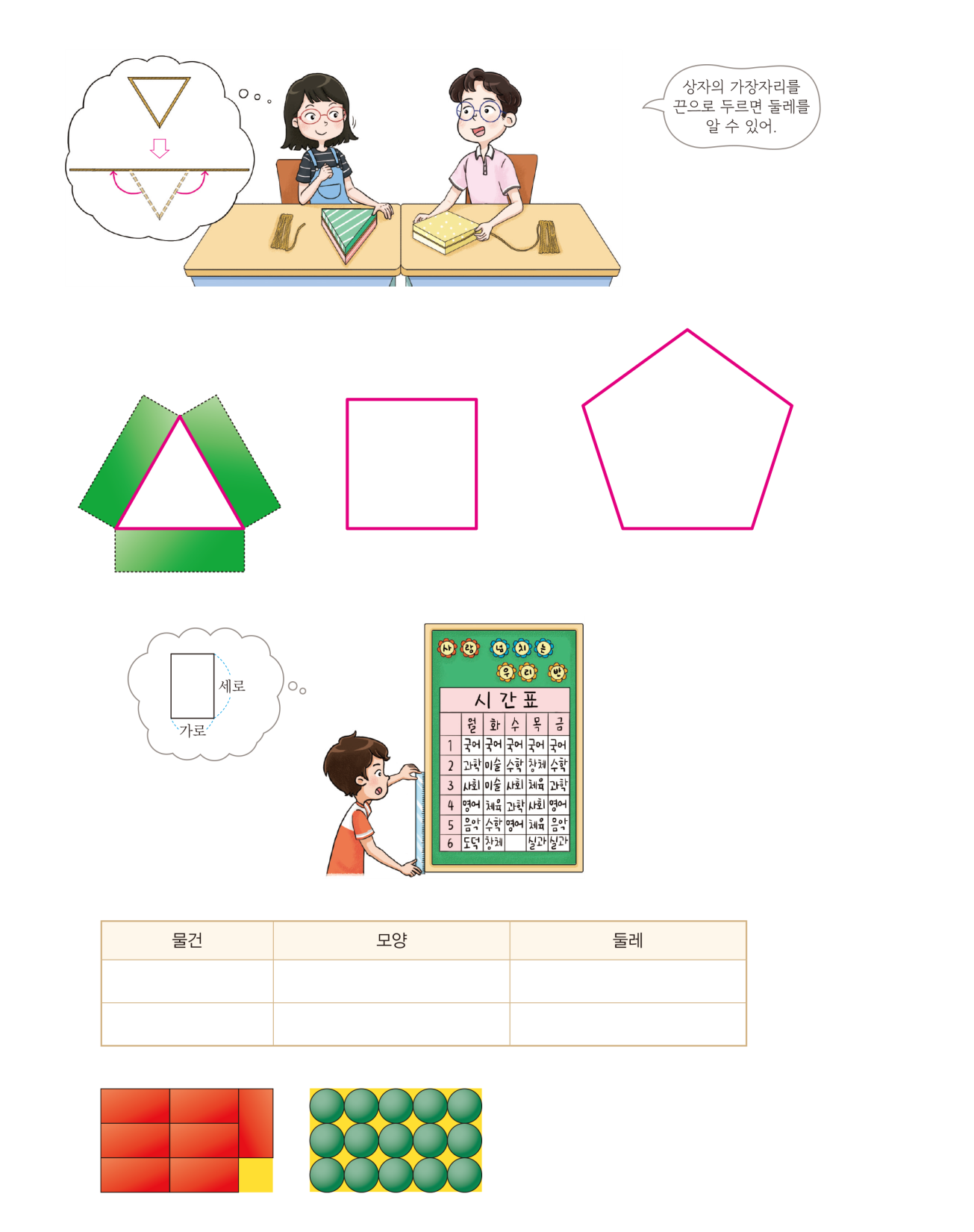 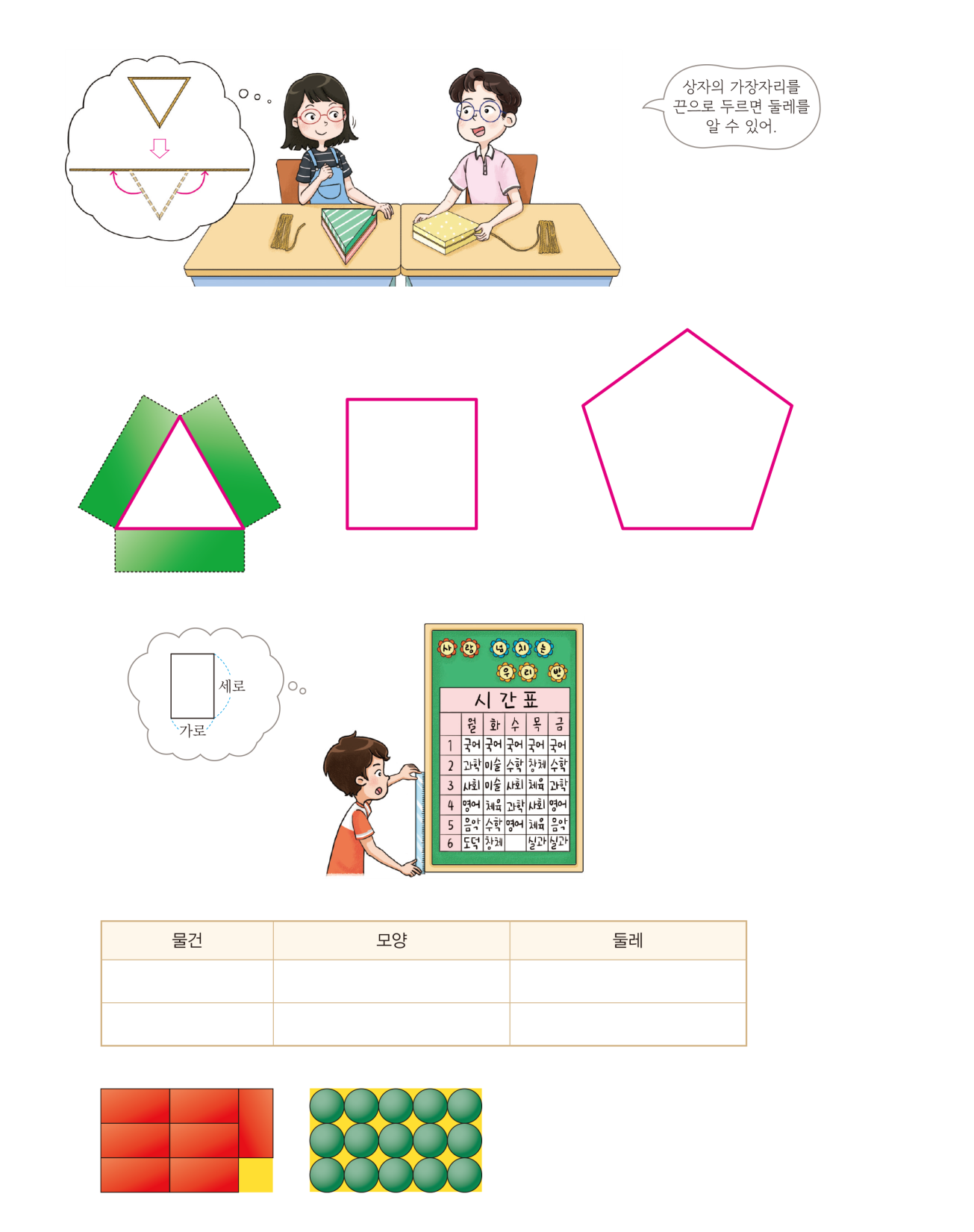 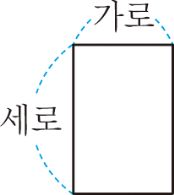 알림판과 학급 시간표는 어떤 모양인가요?
직사각형 모양입니다.
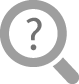 직사각형의 둘레를 어떤 방법으로 잴 수 있을까요?
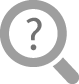 각 변의 길이를 모두 더하면 됩니다.
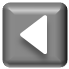 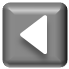 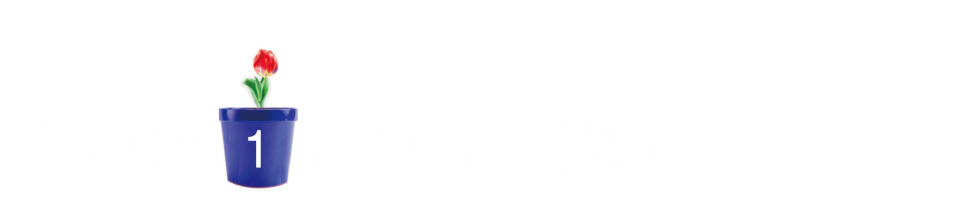 직사각형의 둘레
구하는 방법 알아보기
직사각형의 둘레를 구해 보세요.
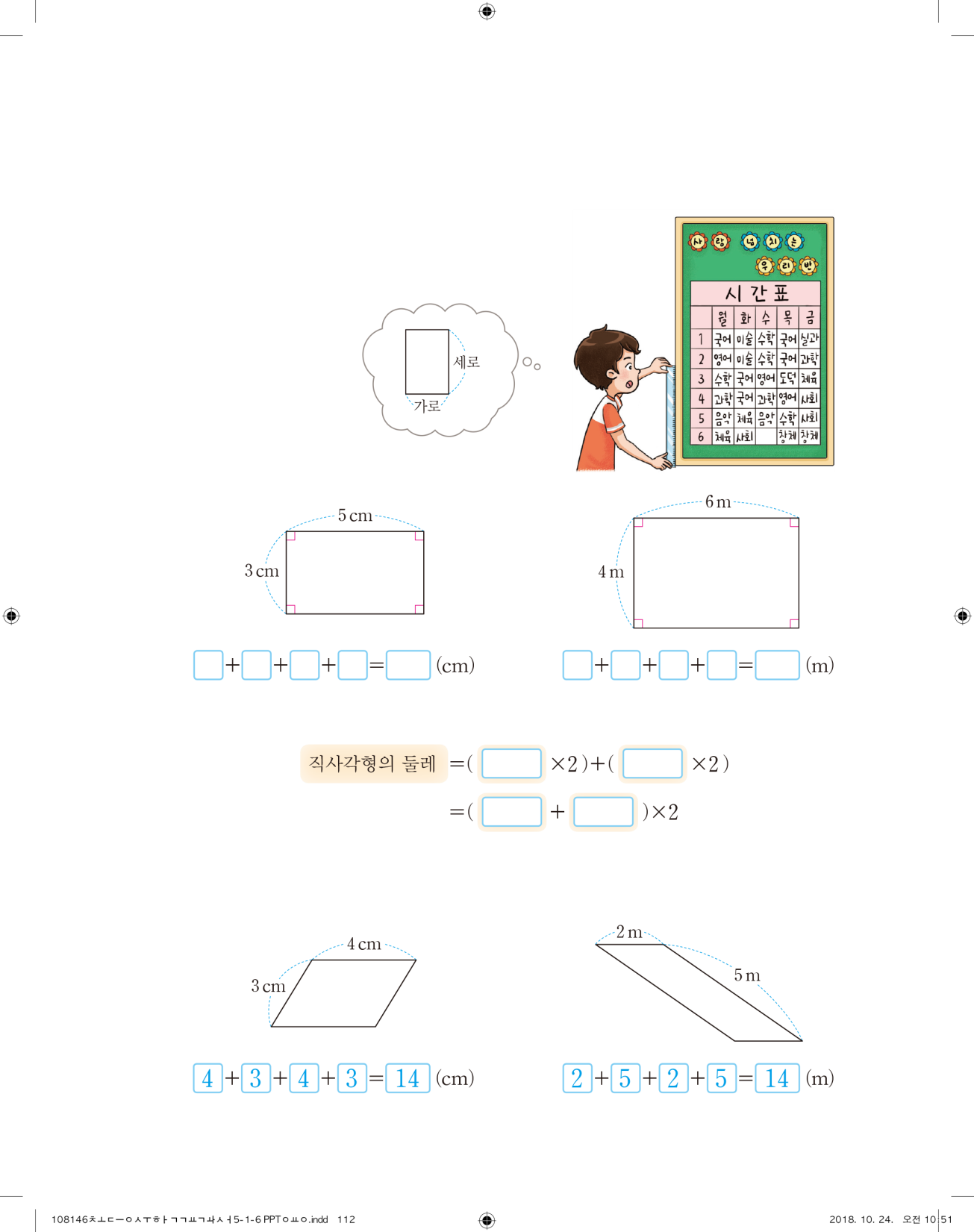 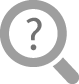 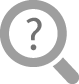 5
3
5
3
16
6
4
6
4
20
직사각형의 둘레를 구하는 방법을 ‘가로’와 ‘세로’를 사용하여 식으로 나타내어 보세요.
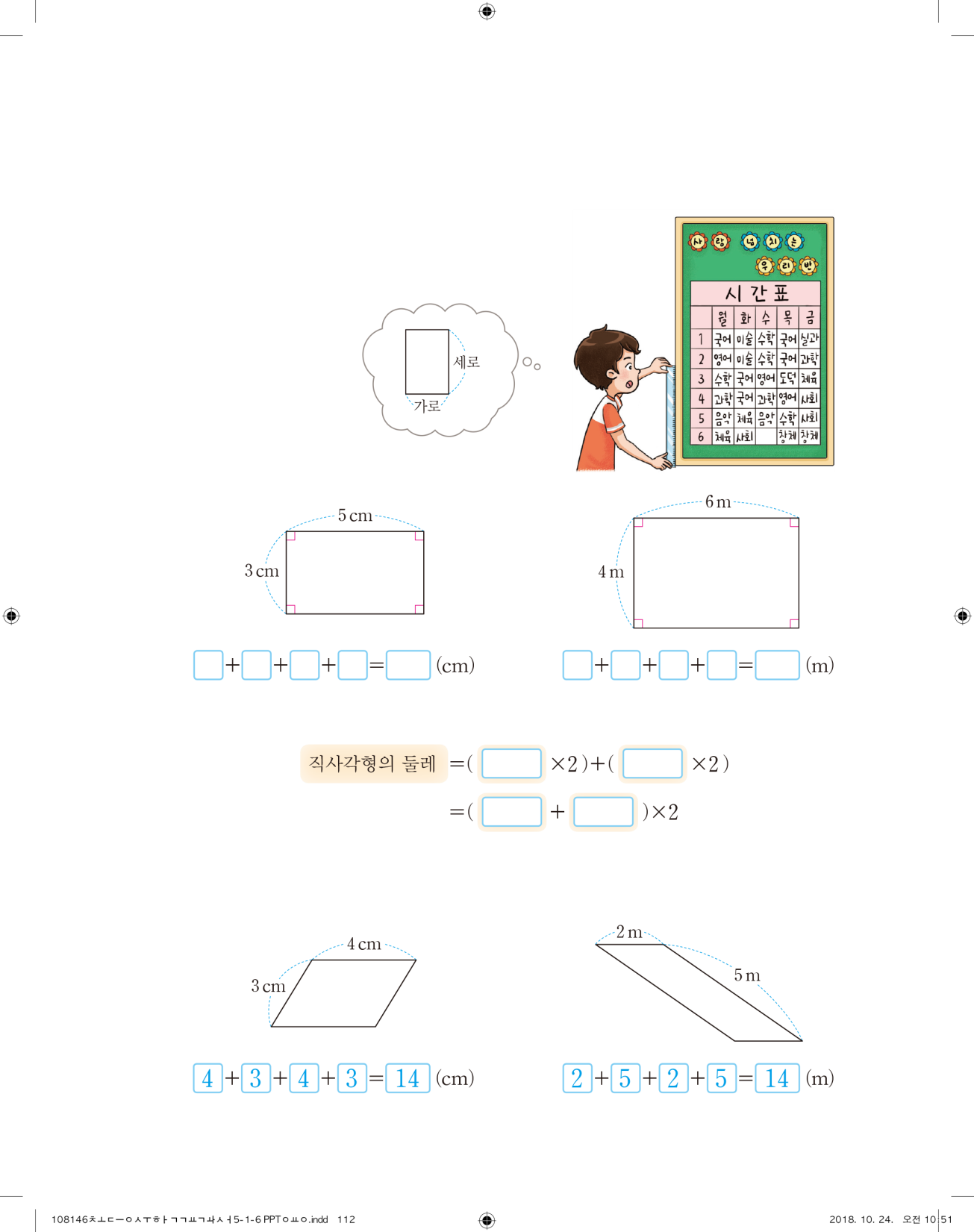 가로
세로
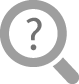 가로
세로
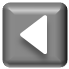 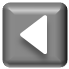 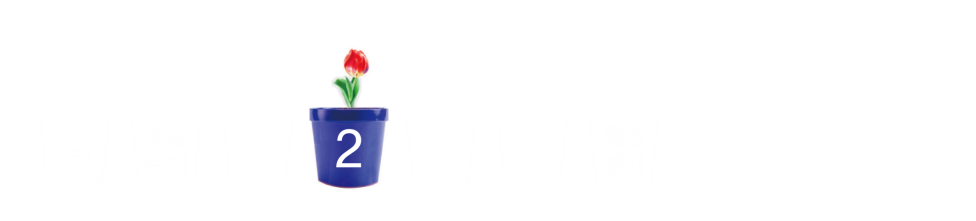 평행사변형의 둘레
구하는 방법 알아보기
평행사변형의 둘레를 구하는 방법을 알아봅시다.
평행사변형의 둘레를 구해 보세요.
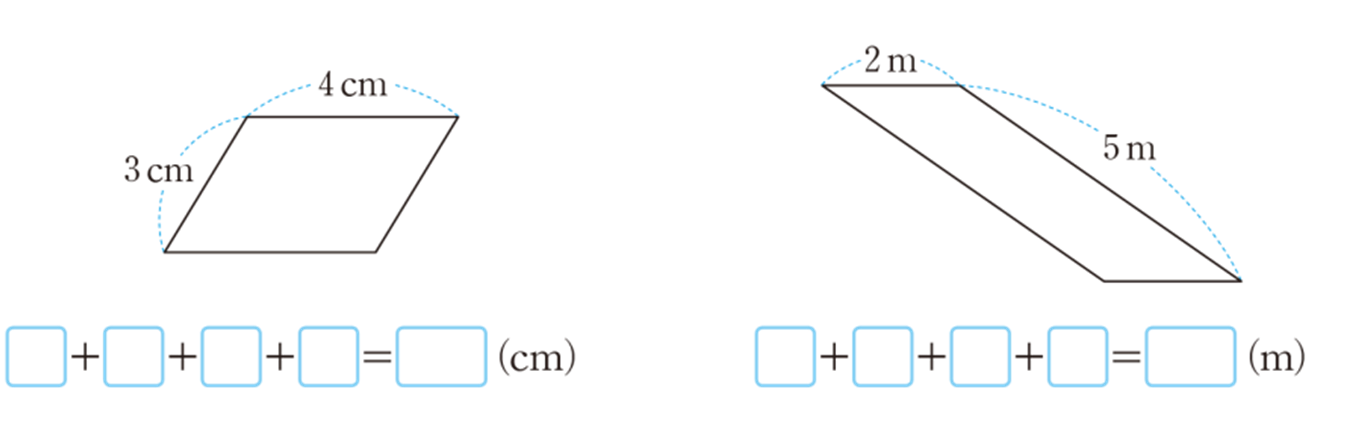 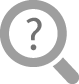 3
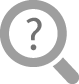 4
5
2
5
14
4
3
14
2
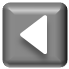 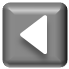 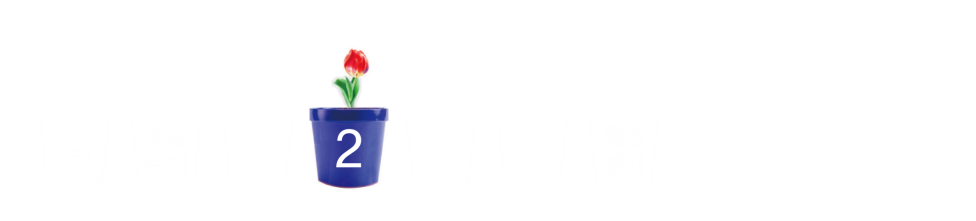 평행사변형의 둘레
구하는 방법 알아보기
평행사변형의 둘레를 구하는 방법을 식으로 나타내어 보세요.
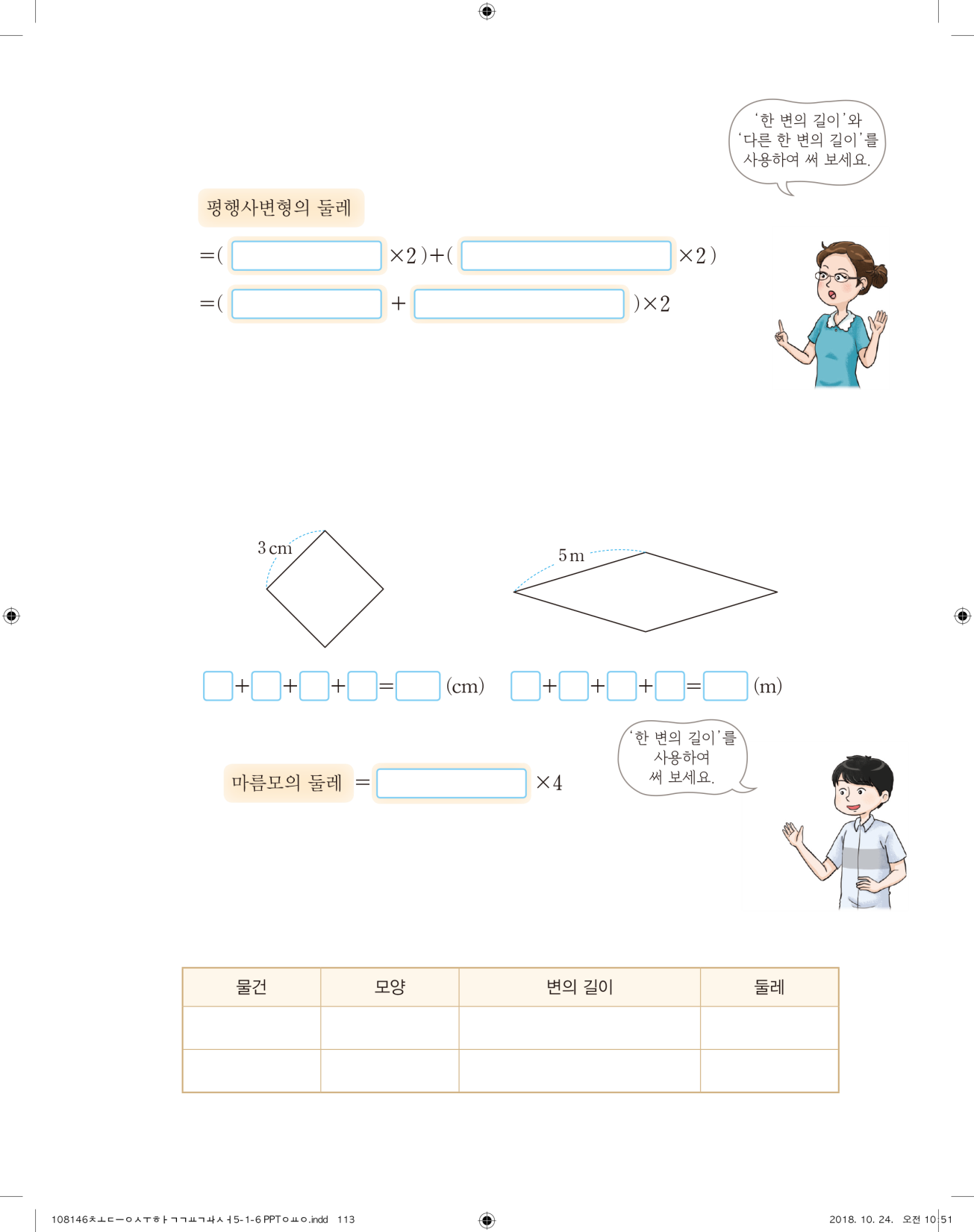 한 변의 길이
다른 한 변의 길이
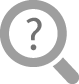 한 변의 길이
다른 한 변의 길이
직사각형의 둘레를 구하는 식과 평행사변형의 둘레를 구하는 식의 같은 점을 이야기해 보세요.
직사각형과 평행사변형은 마주 보는 두 변의 길이가 각각 같으므로 한 변의 길이를 2배 하고, 다른 한 변의 길이를 2배 하여 더합니다. 
길이가 다른 두 변의 길이를 더한 다음 2배 합니다.
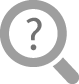 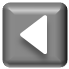 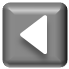 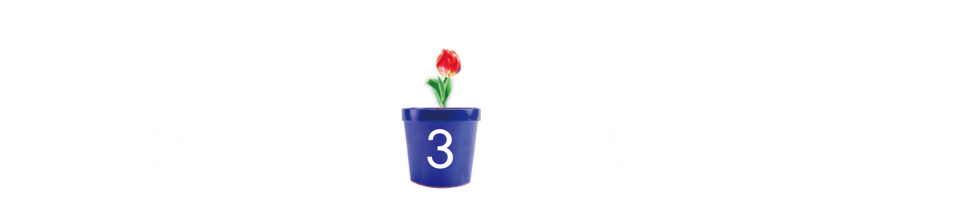 마름모의 둘레
구하는 방법 알아보기
마름모의 둘레를 구하는 방법을 알아봅시다.
마름모의 둘레를 구해 보세요.
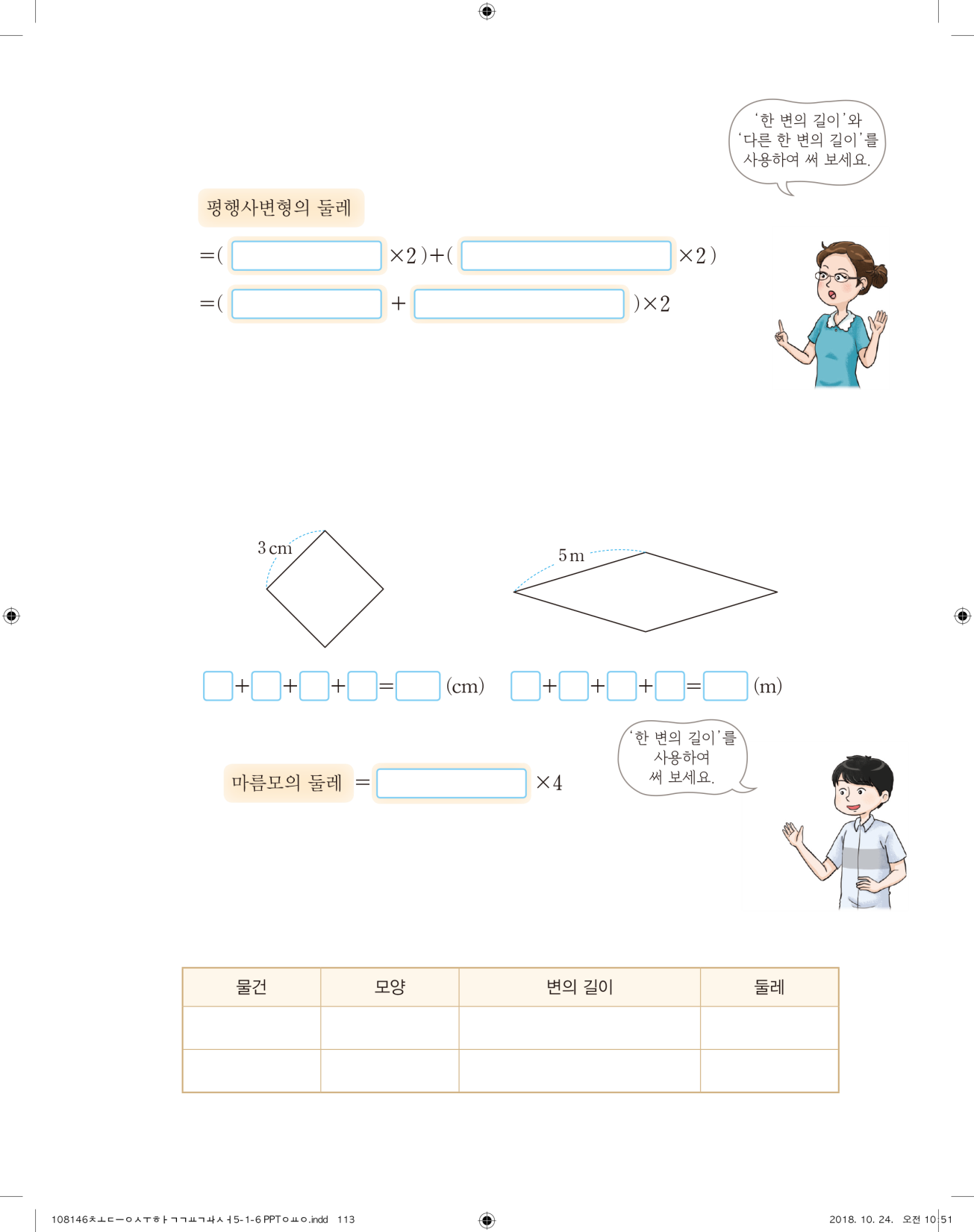 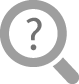 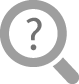 3
3
3
3
12
5
5
5
5
20
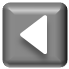 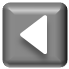 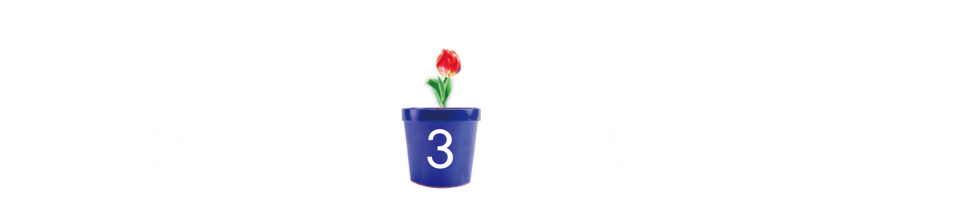 마름모의 둘레
구하는 방법 알아보기
마름모의 둘레를 구하는 방법을 식으로 나타내어 보세요.
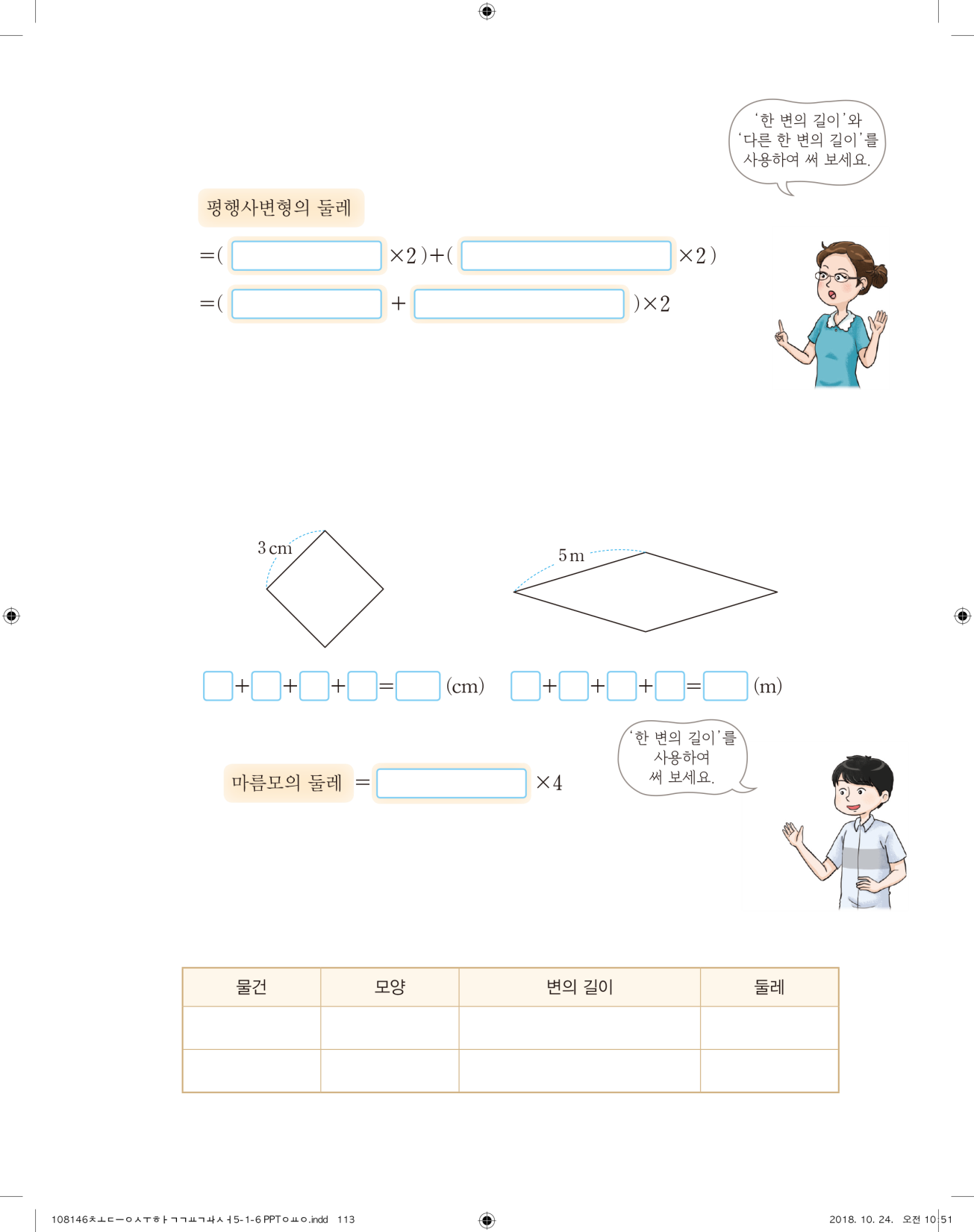 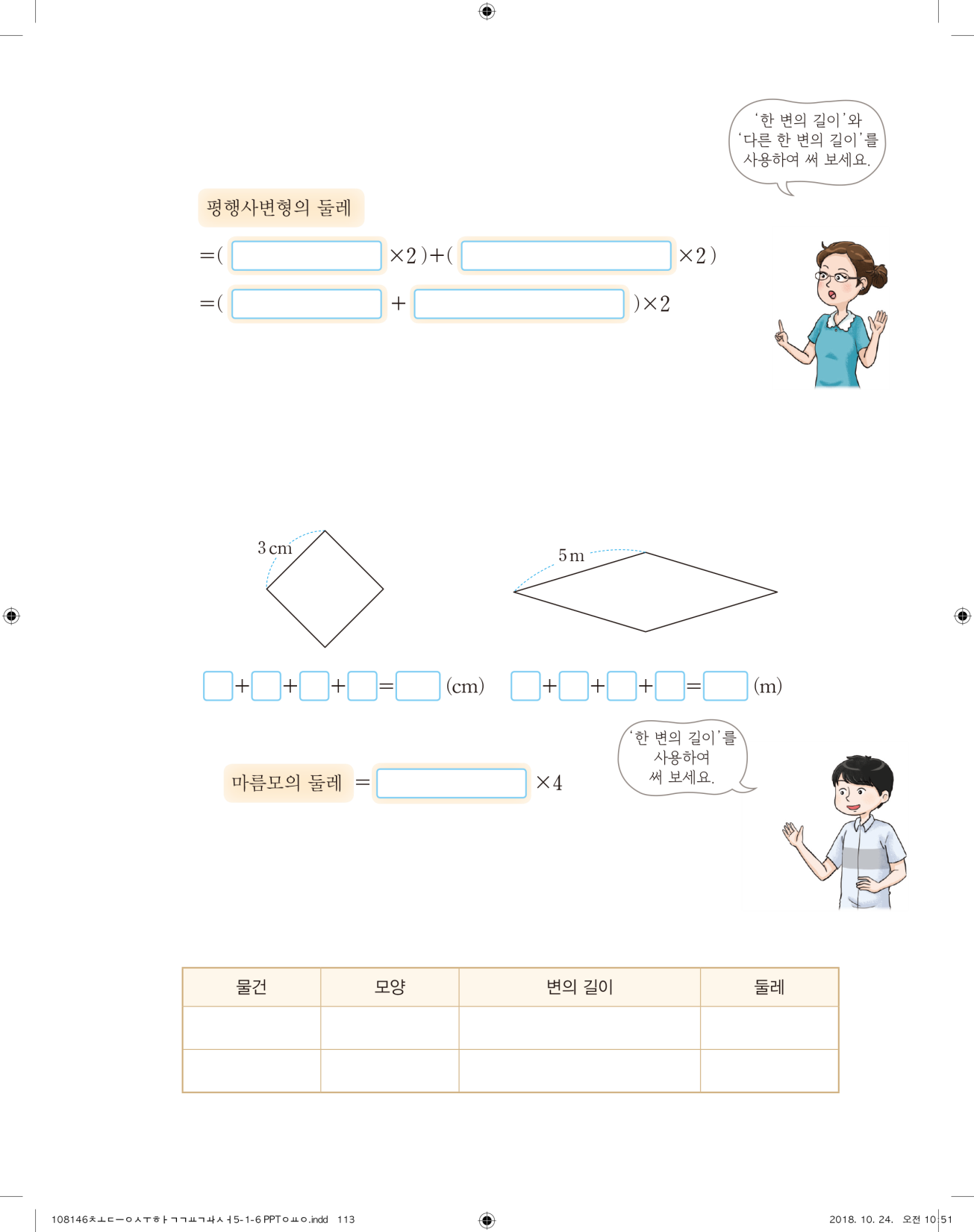 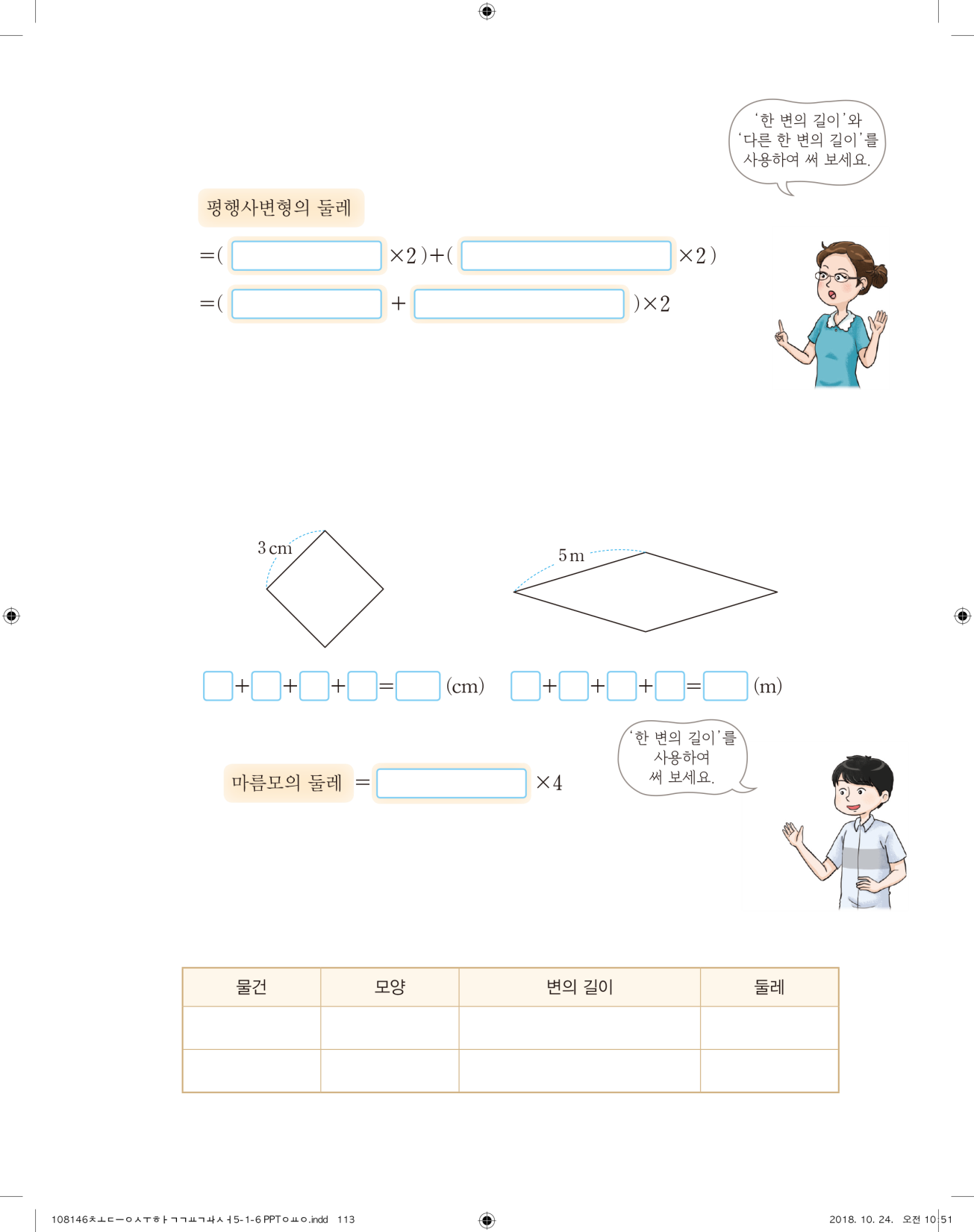 한 변의 길이
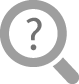 마름모의 둘레를 구하는 식과 정사각형의 둘레를 구하는 식의 같은 점을 이야기해 보세요.
마름모와 정사각형은 네 변의 길이가 모두 같으므로 한 변의 길이를 4배 합니다.
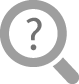 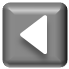 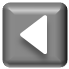 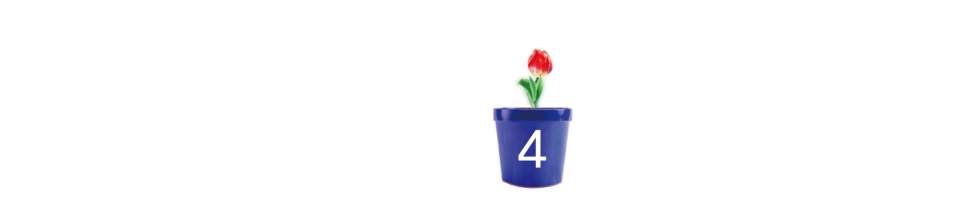 사각형의 둘레 문제 해결하기
주변에서 사각형 모양의 물건을 찾아 둘레를 구하고 그 결과를 이야기해 봅시다.
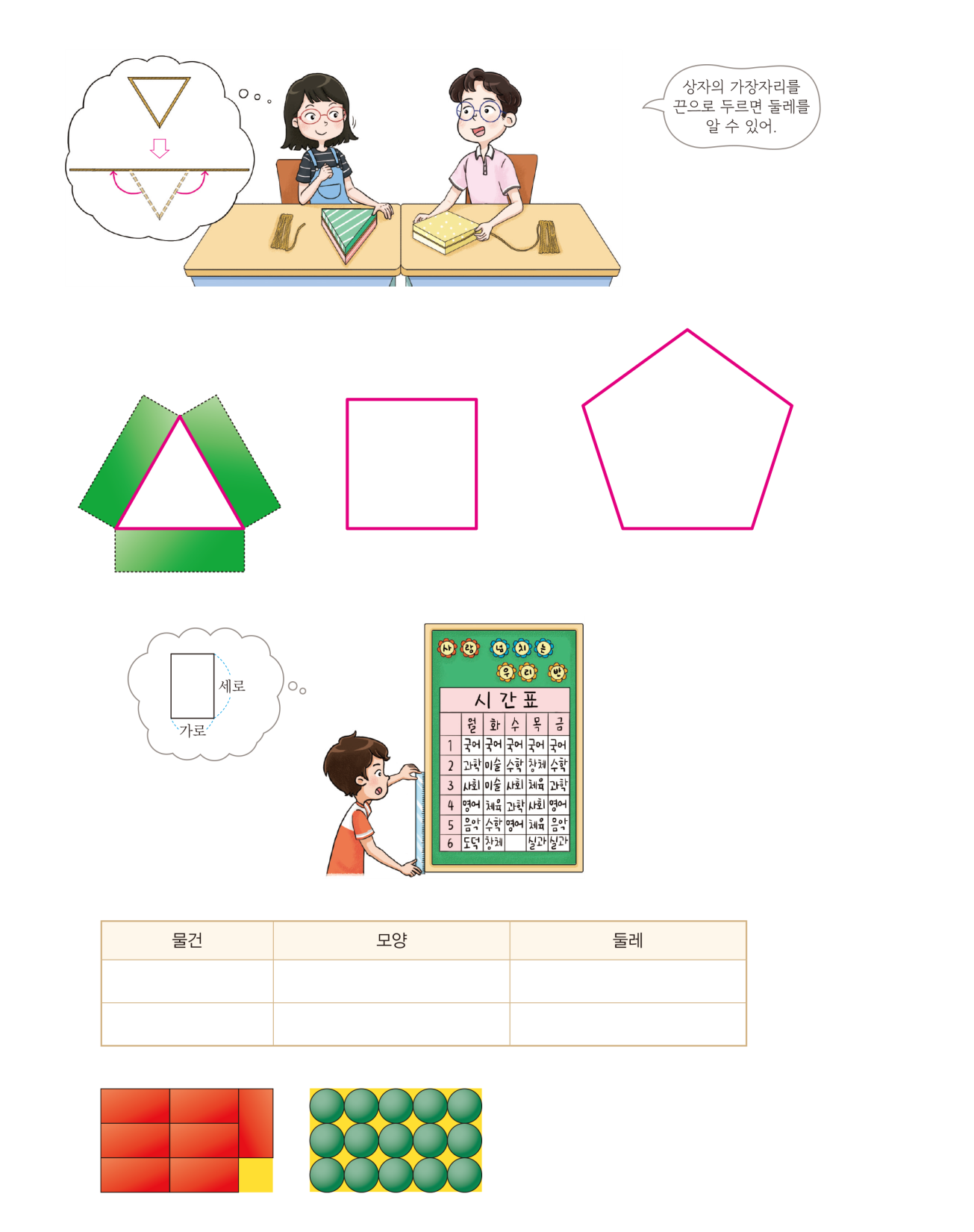 직사각형
수학책
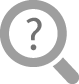 정사각형
색종이
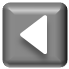 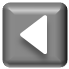 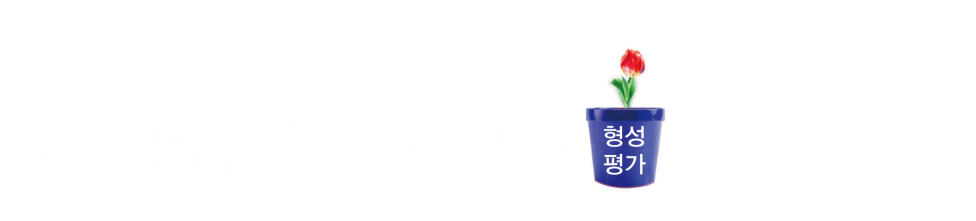 형성평가
문제 1. 	각각의 사각형의 둘레가 얼마인지 표를 완성해 보세요.
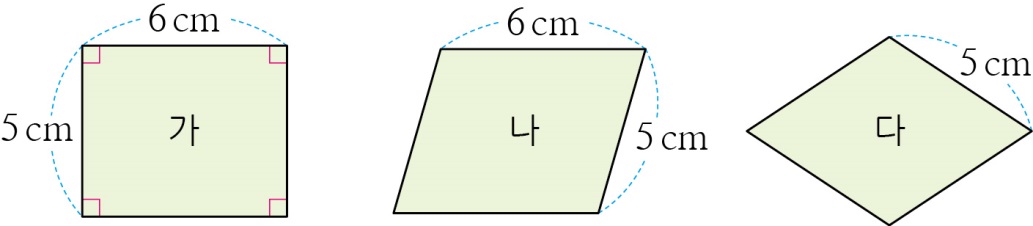 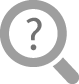 22
22
20
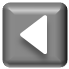 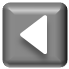 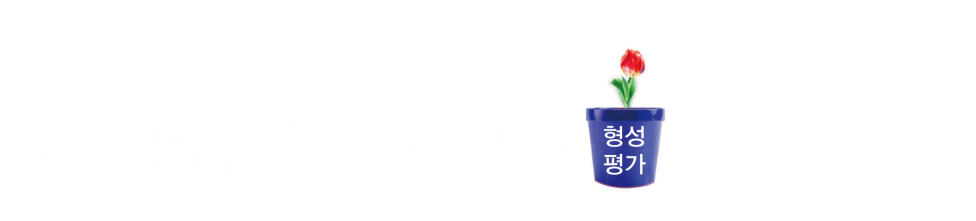 형성평가
문제 2. 	직사각형의 구하는 식과 평행사변형의 둘레를 구하는 식의 같은 점입니다.        
                    안에 알맞은 말을 써넣으세요.
직사각형과 평행사변형은 마주 보는 두 변의 길이가 각각 같으므로 둘레를 구할 때 길이가 다른 두 변의 길이를 더한 다음          배 하면 됩니다.
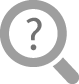 2
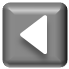 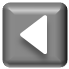 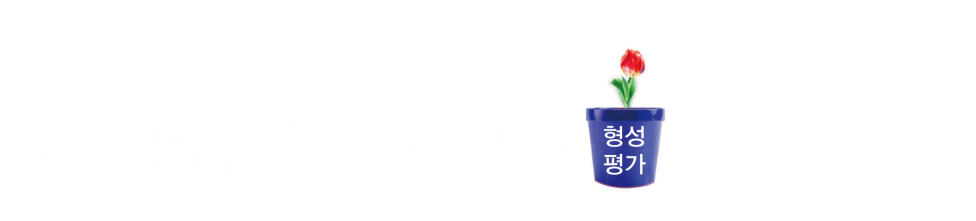 형성평가
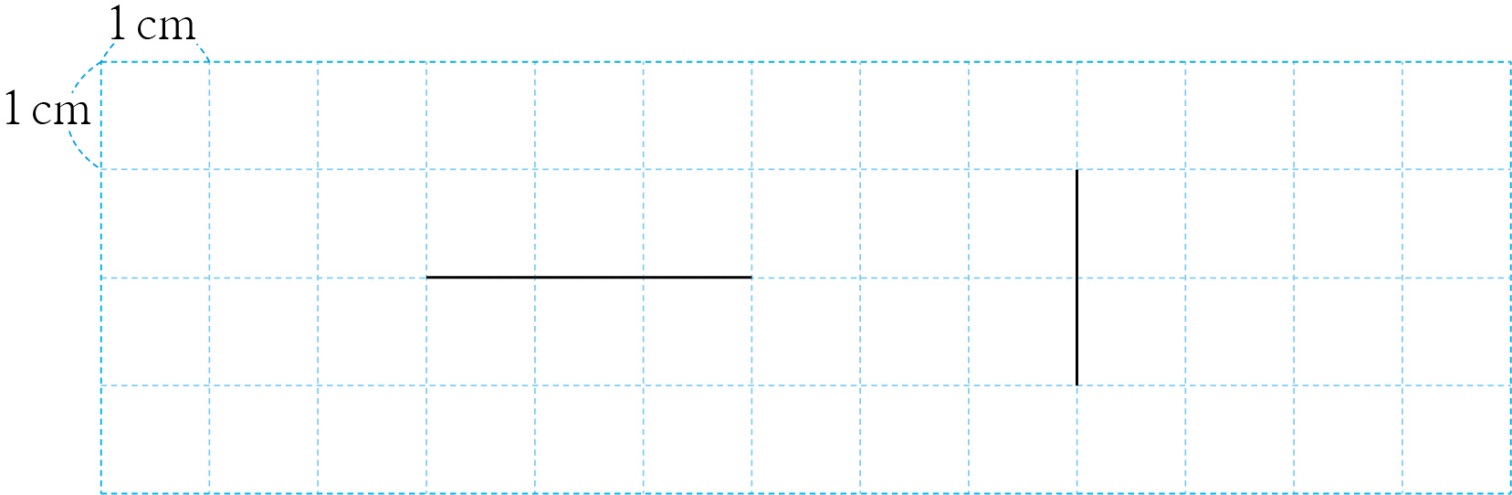 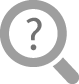 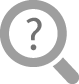 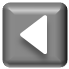 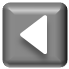 3차시
사각형의 둘레를 구해 볼까요
다음 시간에 배울 내용 알아보기
4
차시
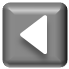